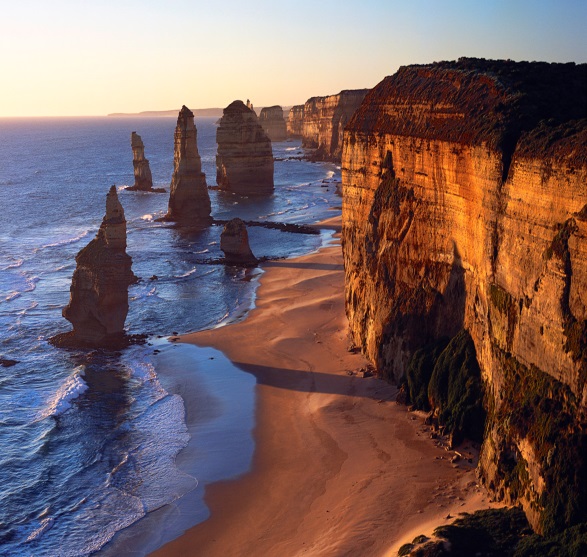 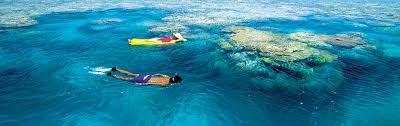 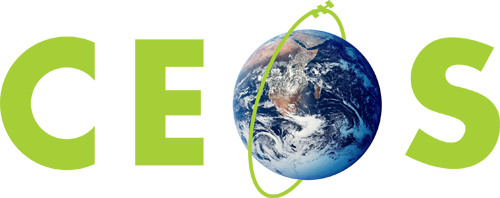 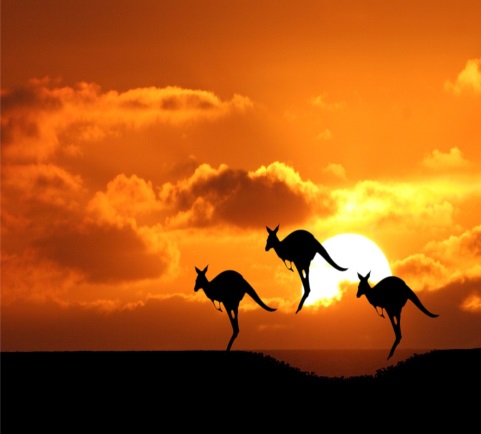 Committee on Earth Observation Satellites
WGISS Infrastructure Project (WISP) Report
Martin Yapur & Anne Kennerley WGISS-43
Annapolis, MD
April 3, 2017
Support Team
Lead
Martin Yapur  (martin.yapur@noaa.gov)


Team
Anne Kennerley (anne.kennerley@noaa.gov)
Kim Holloway (kim.e.holloway@nasa.gov)
Michelle Piepgrass (mvpiepgrass@gmail.com)

For any technical CEOS server requests, contact: it@ama-inc.com
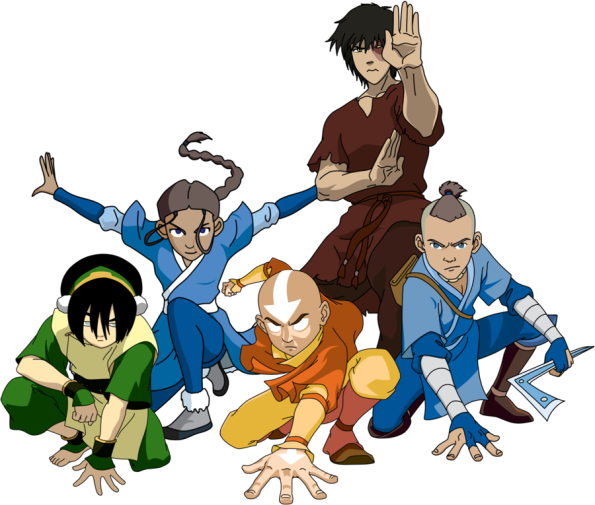 2
Whom do we support?
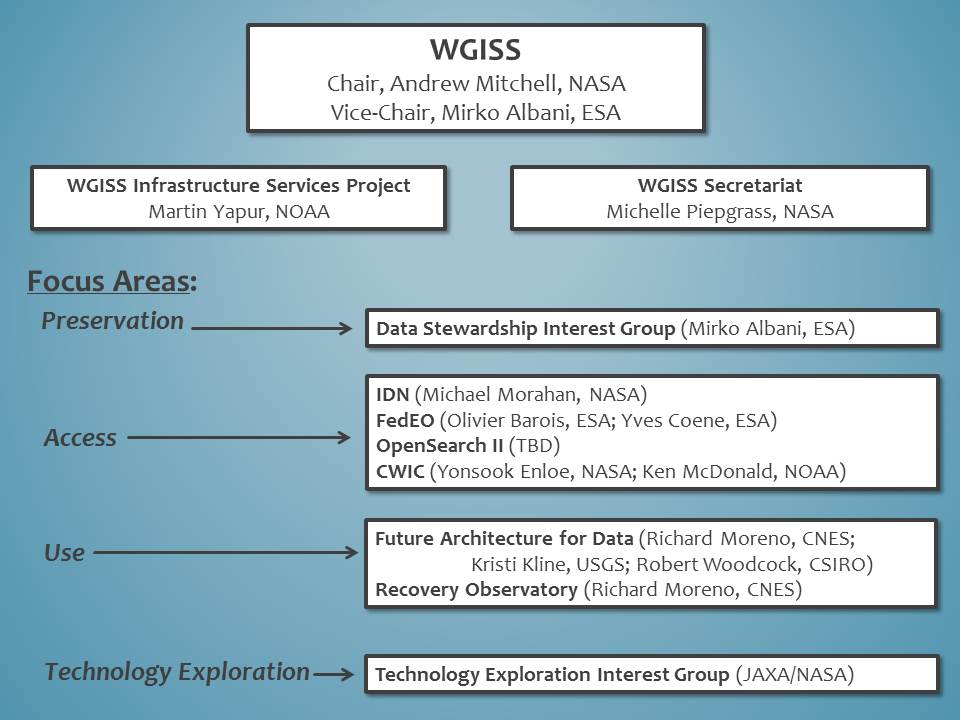 3
Whom do we support?
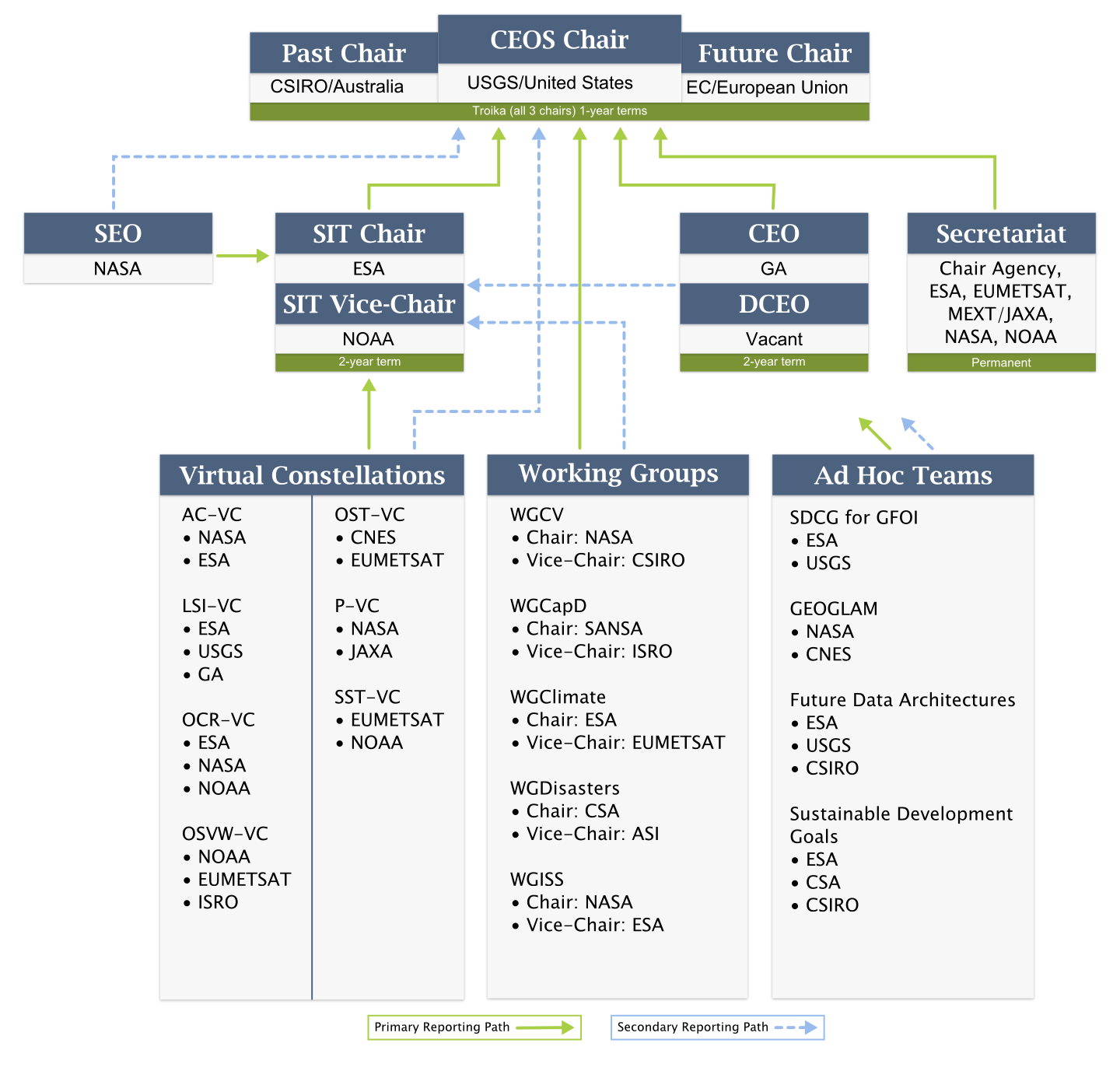 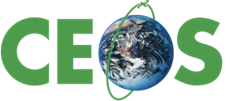 4
WGISS-43 Presentations
Presentation Format:

Date_Time_Title (ie. 04.03_09.40_WISPREPORT)

  ***Please use two digit format for month, day, hour, and minutes (example:  March =03) and use underscores ***

Delivery Method
Send email with presentation to 
Michelle at mvpiepgrass@gmail.com 
Anne at anne.kennerley@noaa.gov 
Martin at martin.yapur@noaa.gov
Andy at Andrew.E.Mitchell@nasa.gov
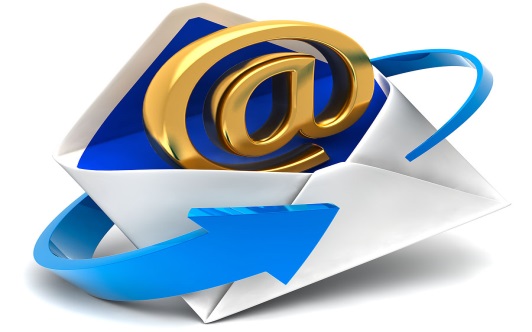 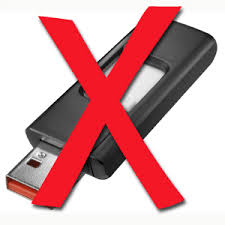 5
WGISS-43 Presentations
Presentations will be directly linked to the agenda online
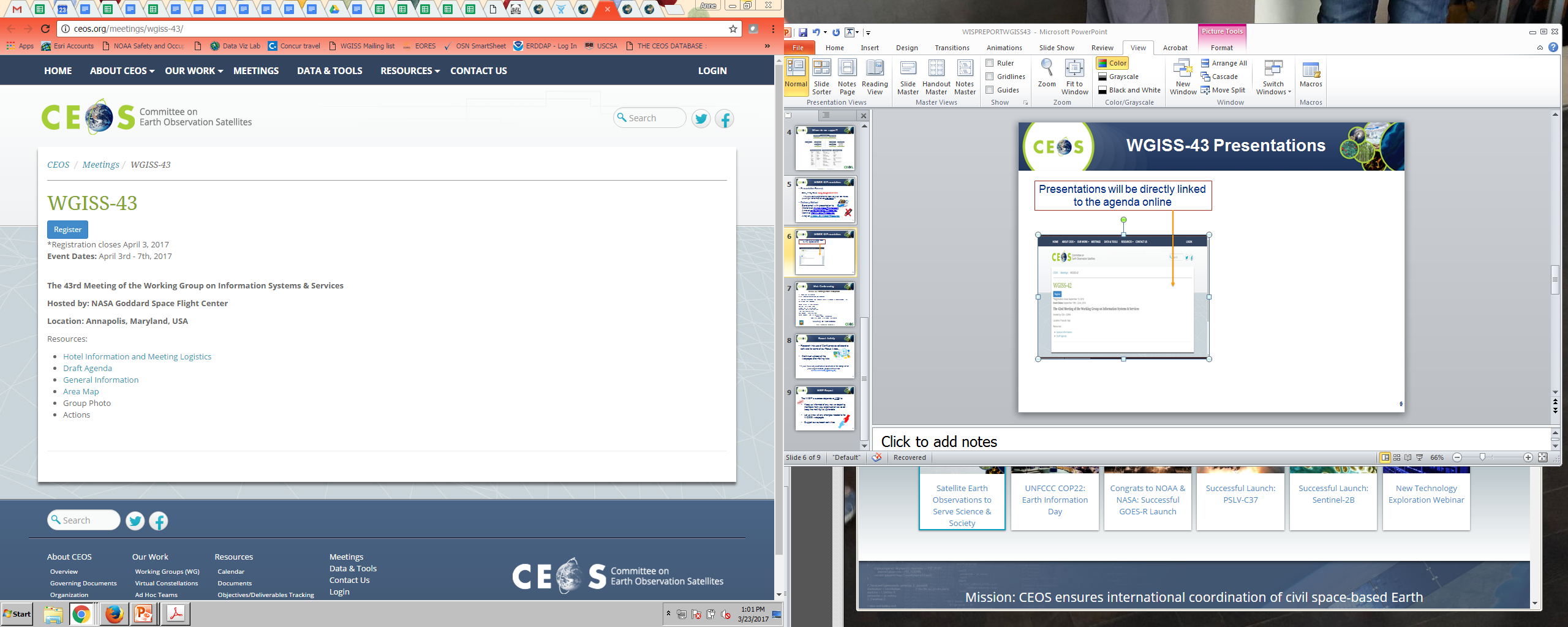 6
Web Conferencing
WGISS-43 Meeting Remote Participation
1.  Please join my meeting.
https://global.gotomeeting.com/join/160468805

2.  Use your microphone and speakers (VoIP) - a headset is recommended.  Or, call in using your telephone.

United States: +1 (224) 501-3316
Australia: +61 2 8355 1034
France: +33 (0) 170 950 588
Germany: +49 (0) 692 5736 7207
Italy: +39 0 693 38 75 53
New Zealand: +64 4 974 7243
United Kingdom: +44 (0) 330 221 0097
Access Code: 160-468-805
Audio PIN: Shown after joining the meeting

Meeting ID: 160-468-805
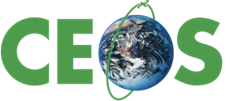 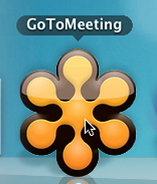 WGISS Infrastructure Services (WISP)
Recent Activity
Continual upkeep of the webpages and mailing lists 
(Point of contact: Anne at anne.kennerley@noaa.gov)


Research into use of Confluence as collaborative 
    software as a tool for some of our Focus Areas
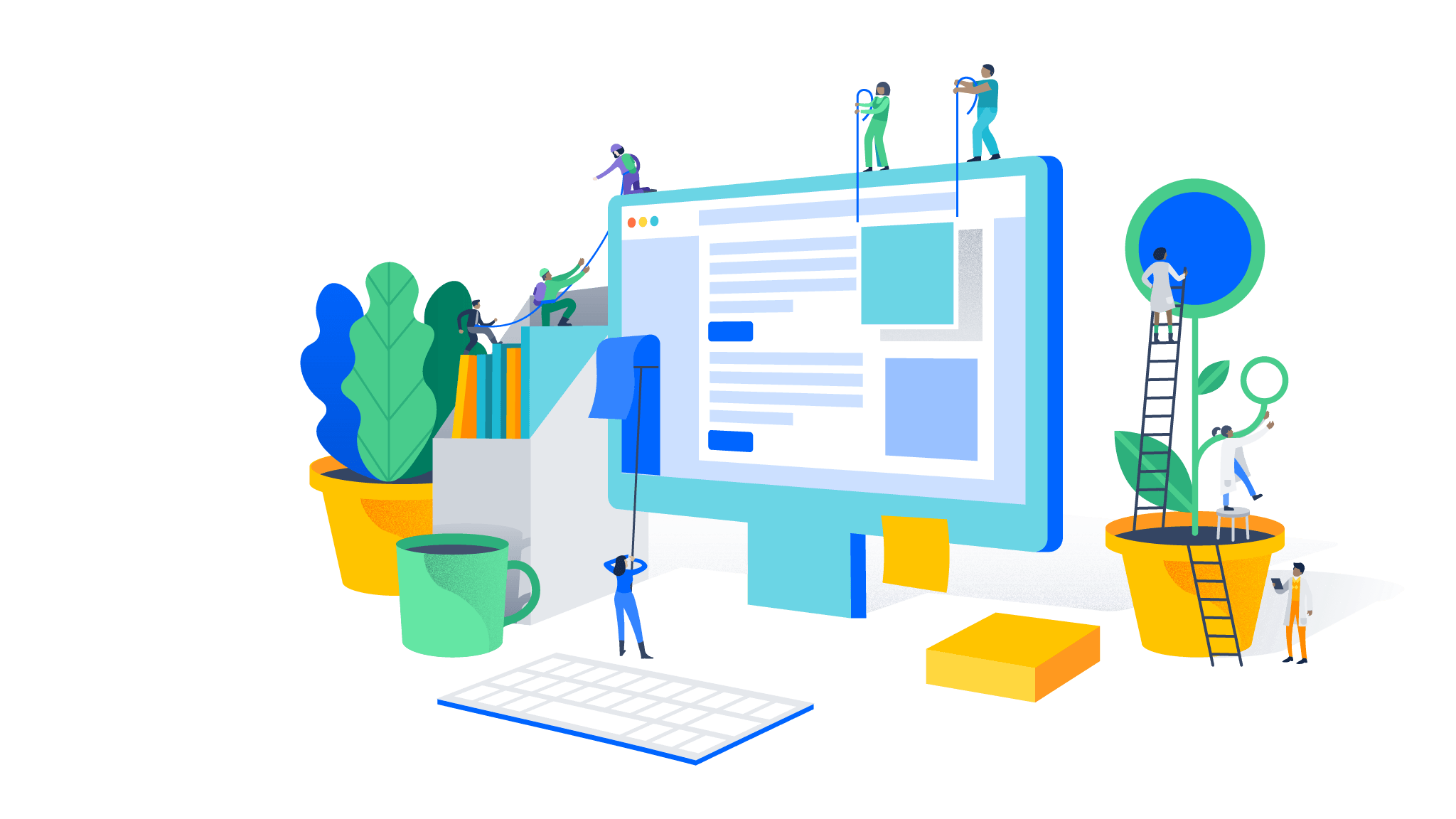 8
WISP Request
The WISP’s success depends on YOU to:

Keep us informed of any new or departing members from your organization so we can keep the mailing lists up-to-date

Let us know of any changes needed to the 
     WGISS webpages

Support our outreach activities
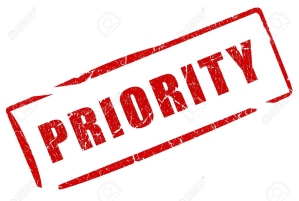 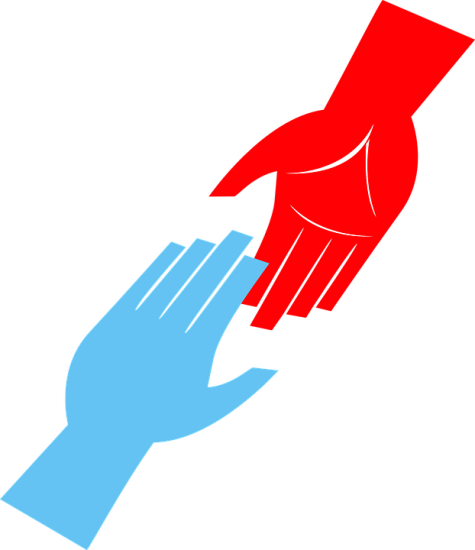 9
Thank you!
10